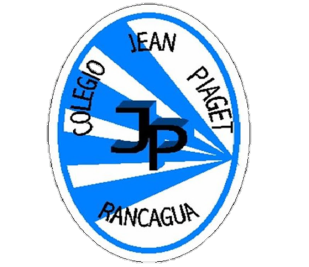 Colegio Jean Piaget
Mi escuela, un lugar para aprender y crecer en un ambiente saludable
PLANIFICACIÓN  CLASES VIRTUALESSEMANA N° 21CLASE VIRTUAL DÍA: MIÉRCOLES
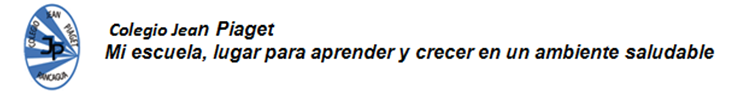 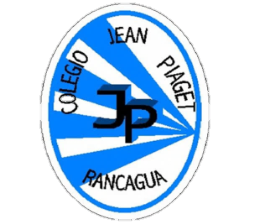 Normas de la clase virtual
Importante:
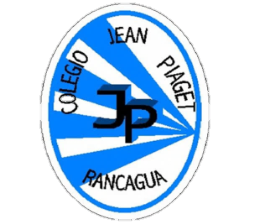 Sugerencia para usar en sus presentaciones
*optativo
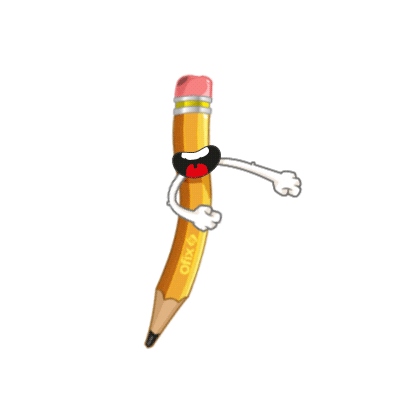 Cuándo esté la animación de un lápiz, significa que debes escribir en tu cuaderno
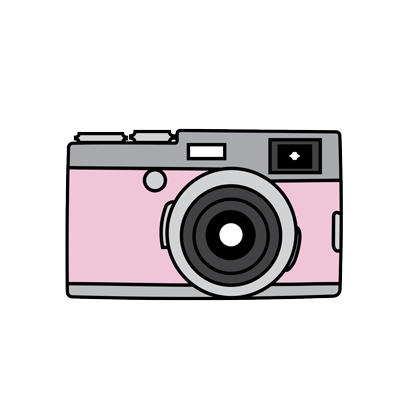 Cuándo esté esta animación de una cámara fotográfica, significa que debes mandar reporte sólo de esa actividad (una foto de la actividad)
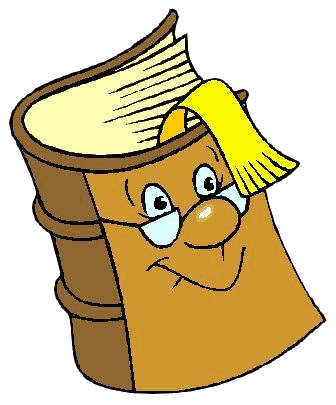 Cuándo esté esta animación de un libro, significa que debes trabajar en tu libro de estudio.
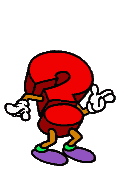 Cuándo esté esta animación de un signo de pregunta, significa que debes pensar y analizar, sin escribir en tu cuaderno. Responder de forma oral.
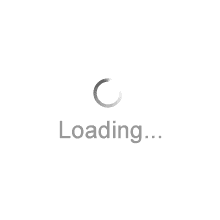 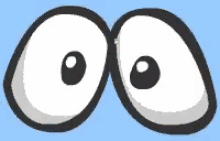 Comencemos

¡Pon mucha atención !

 
Para dar tus respuestas debes recordar la evaluación de la semana anterior
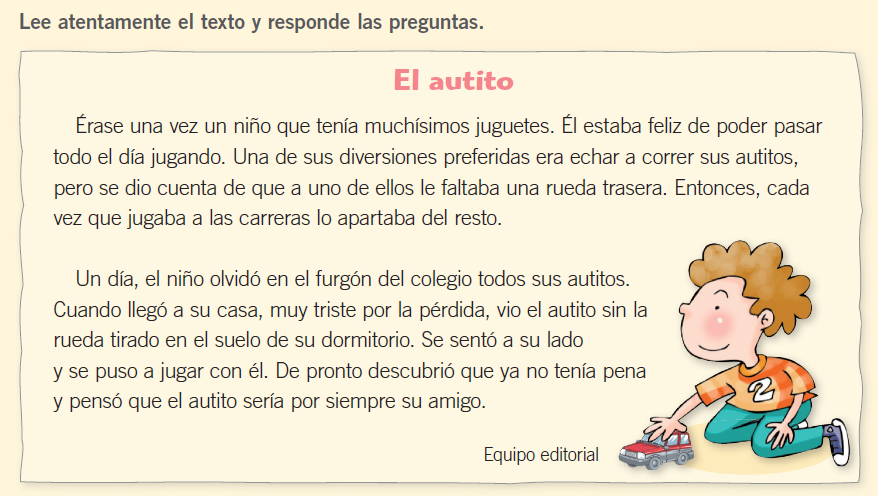 Muchísimos dulces
1)¿Qué tenia el niño de la historia?
a)
Muchísimos dulces
b)
Muchísimo dinero
c)
Muchísimos juguetes
RESPUESTA CORRECTA
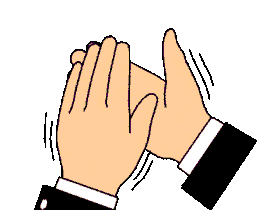 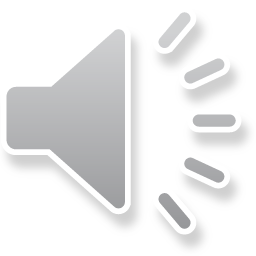 RESPUESTA INCORRECTA
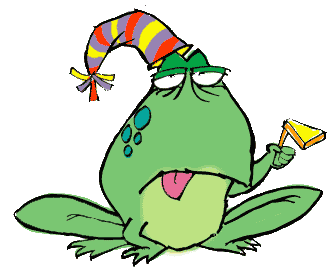 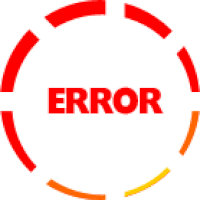 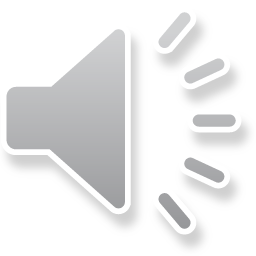 2)¿ Cómo se sentía el niño por pasar  todo el día jugando?
a
Triste
b
Feliz
c
Enojado
RESPUESTA CORRECTA
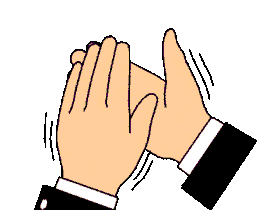 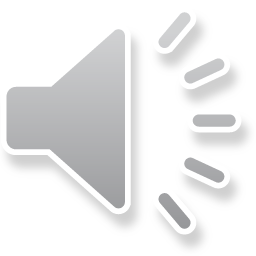 RESPUESTA INCORRECTA
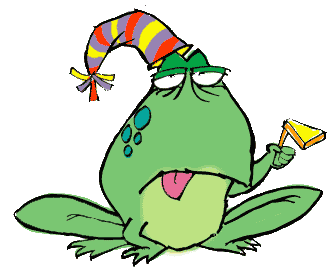 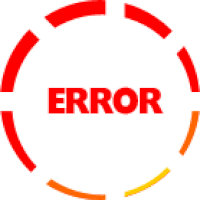 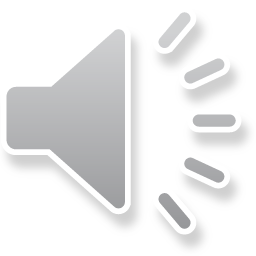 3)¿ Cuál era su diversión preferida?
a
Echar a correr sus autos
b
Romper sus juguetes
c
Jugar a la pelota
RESPUESTA CORRECTA
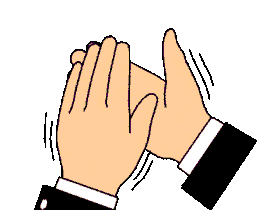 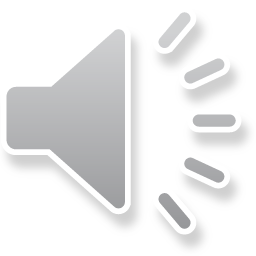 RESPUESTA INCORRECTA
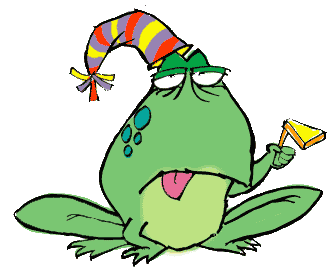 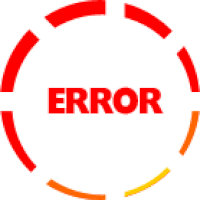 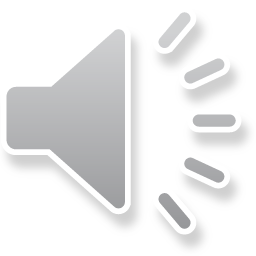 Porque no le gustaba por su color
4)¿Por qué apartaba del resto un autito cada vez que jugaba?
a
Porque no le gustaba por su color
b
Porque le faltaba una rueda trasera
c
Por que era muy pequeño
RESPUESTA CORRECTA
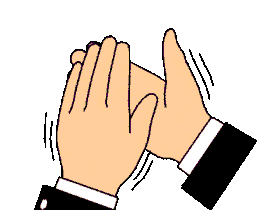 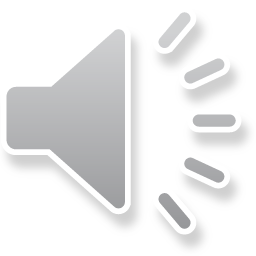 RESPUESTA INCORRECTA
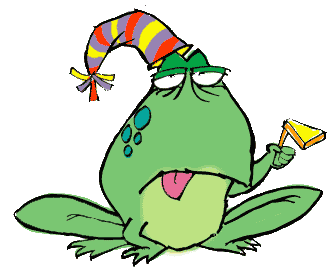 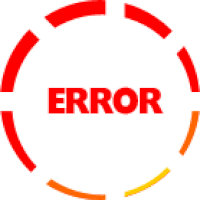 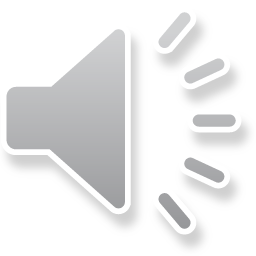 5) ¿ El niño qué olvidó en el furgón del colegio?
a
Todos sus autitos
b
Todos sus libros
c
Todos sus lápices
RESPUESTA CORRECTA
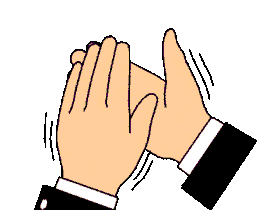 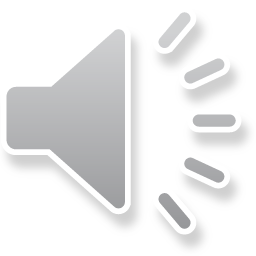 RESPUESTA INCORRECTA
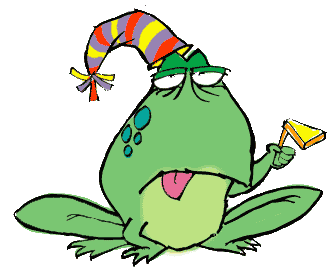 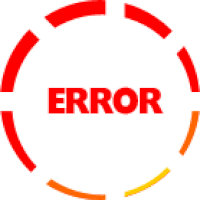 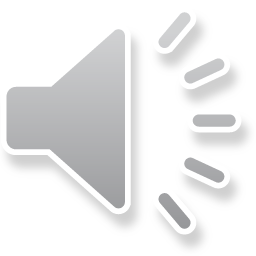 6) ¿ Cómo se sintió el niño por la perdida de sus autitos?
a
Feliz
Triste
b
c
Enojado
RESPUESTA CORRECTA
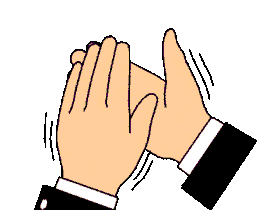 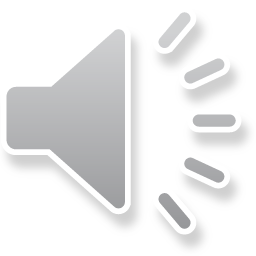 RESPUESTA INCORRECTA
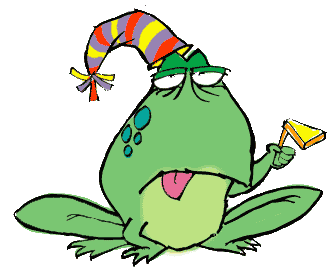 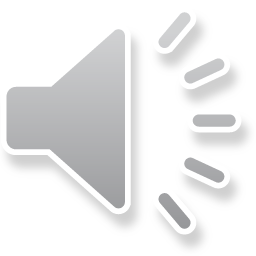 7)¿ Qué hizo el niño  cuando vio el autito sin la rueda tirado en el suelo?
a
Se puso a jugar con él
Lo voto a la basura por que le faltaba una rueda
b
c
Lo escondió bajo su cama
RESPUESTA CORRECTA
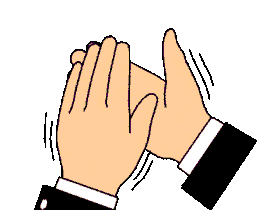 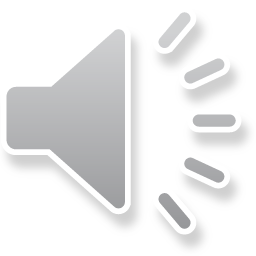 RESPUESTA INCORRECTA
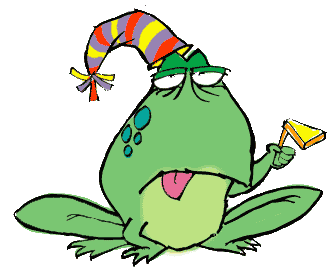 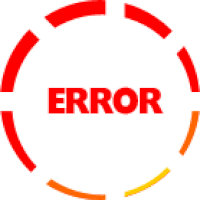 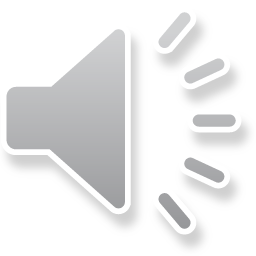 8)¿ Por qué el niño pensó que el autito sin rueda sería su amigo por siempre?
a
Porque le pondría una rueda para que corriera
Porque ya no jugaría con sus amigos del colegio
b
c
Porque se dio cuenta que podía jugar con el autito aunque no tuviera todas las ruedas
RESPUESTA CORRECTA
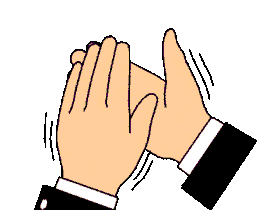 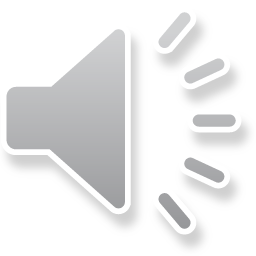 RESPUESTA INCORRECTA
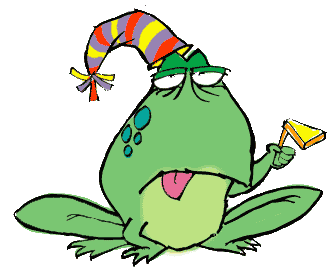 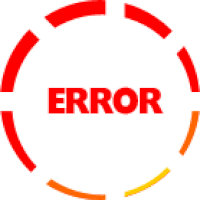 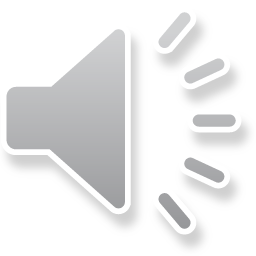 9)¿ Cómo descubrió el niño que ya no tenía pena?
a
Porque encontró los autos perdidos
Porque volvió a jugar con el autito sin la rueda trasera
b
c
Porque ya no le gustaba echar a correr autos
RESPUESTA CORRECTA
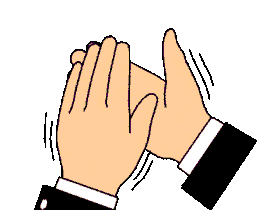 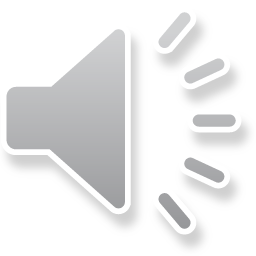 RESPUESTA INCORRECTA
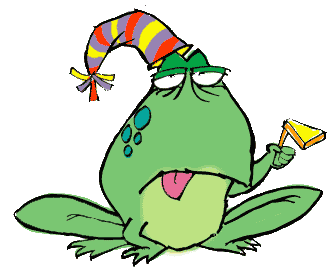 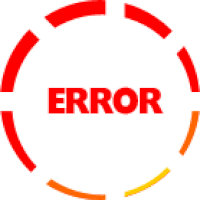 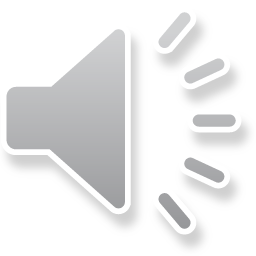 10) según la historia ¿Qué ocurrió al final? marca la imagen correcta
a
El niño olvida todos sus autitos en el furgón escolar.
Un niño juega con los autitos y aparta al que la falta una rueda trasera.
b
c
Pensó que el autito sin rueda sería por siempre su amigo
RESPUESTA CORRECTA
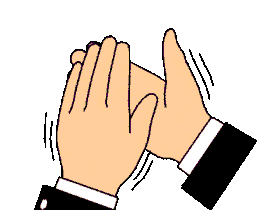 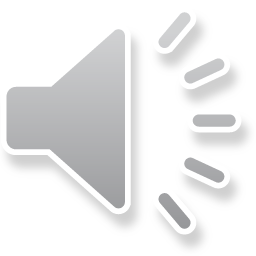 RESPUESTA INCORRECTA
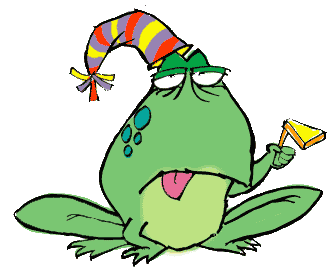 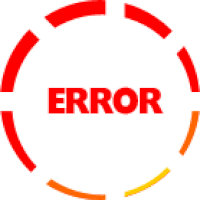 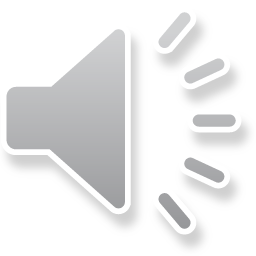 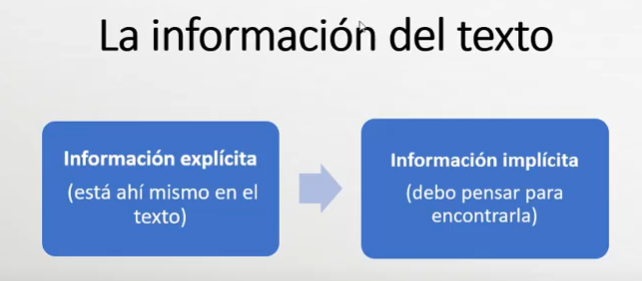 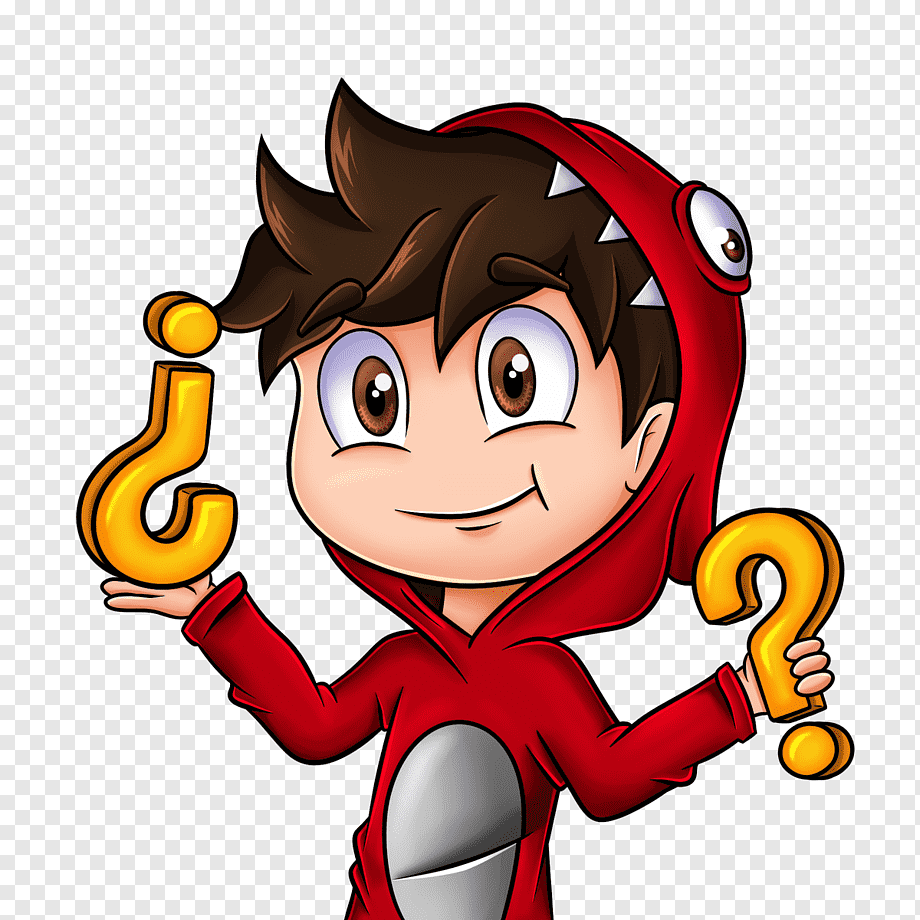 ¿QUÉ ES LA INFORMACIÓN IMPLÍCITA?

Es la INFORMACIÓN que NO está dicha de manera directa en el texto
LA INFORMACIÓN IMPLÍCITA ES COMO UNA “ADIVINANZA” YO SÉ LA RESPUESTA POR LAS PISTAS QUE ME ENTREGA EL TEXTO
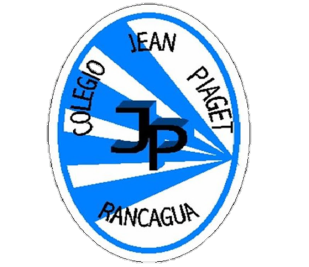 Lee el siguiente texto
Ramón, el rey sonriente
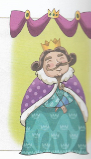 Un día Ramón, esposo de la reina Gala, recorría los terrenos de su reino.
De repente, una rana salió del río y asustó al mandatario.
El rey salió rodando, rodando ……
Riéndose, susurró a la rana:
- ¡Rana, por qué me asustas!
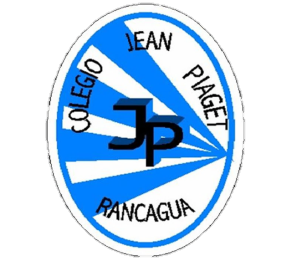 TICKET DE SALIDA
ASIGNATURA
SEMANA 21
Nombre: _______________________________________
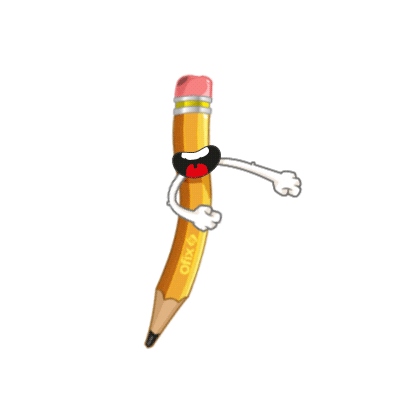 1)- ¿Quién es el mandatario?


2)- ¿ Por dónde salió rodando el rey cuando lo asustó la rana?


3)- ¿ Por qué crees que la historia se titula Ramón, el rey sonriente?
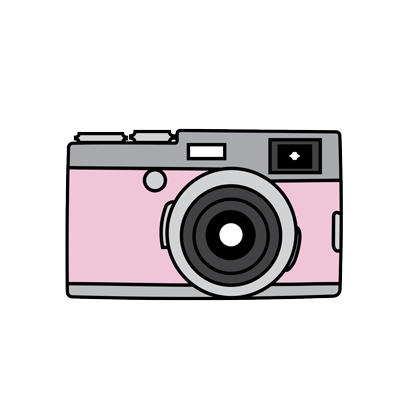 Enviar fotografía de este ticket de salida al: 
Correo:Isabel.gomez@colegio-jeanpiaget.cl (2do.A)
Priscila.salas@colegio-jeanpiaget.cl  (2do.B)
: